Wireless VOD—based on popularity
刘思怡 Liu Siyi
5120309667
Catalogue
Introduction
Current architecture 
Popularity
Introduction
What is VOD?
Video On Demand
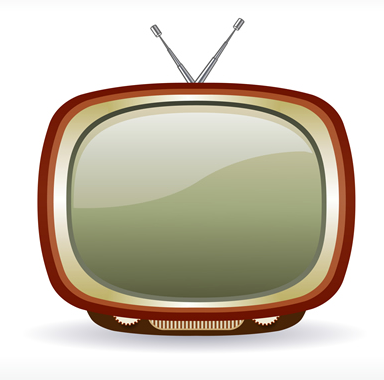 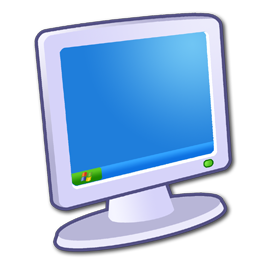 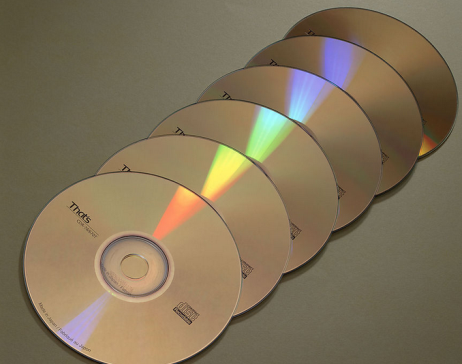 Introduction
Why study VOD?
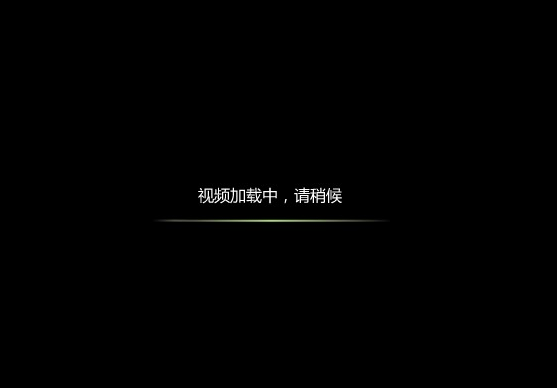 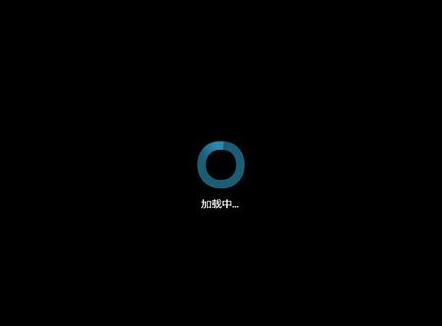 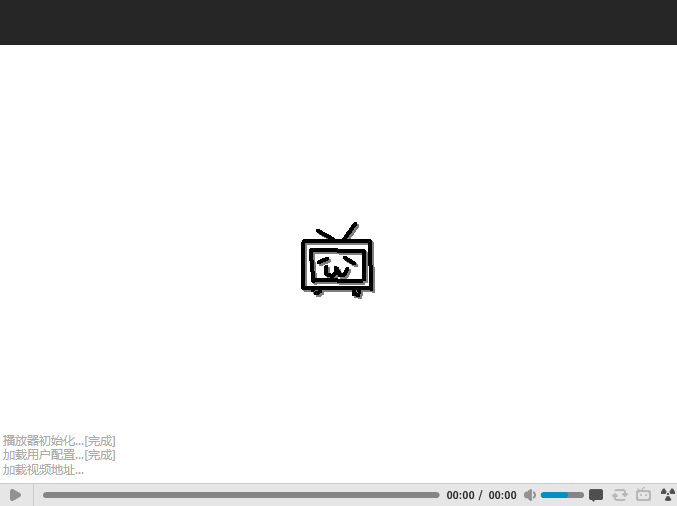 Introduction
Cable VOD— period broadcasting
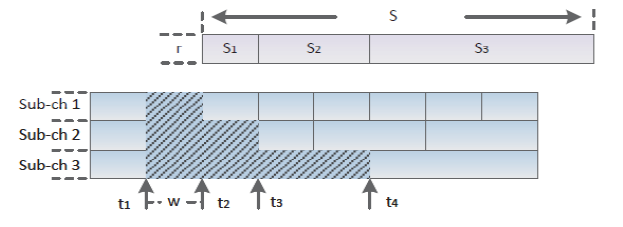 Cable network, stable bandwidth
Introduction
Wireless VOD
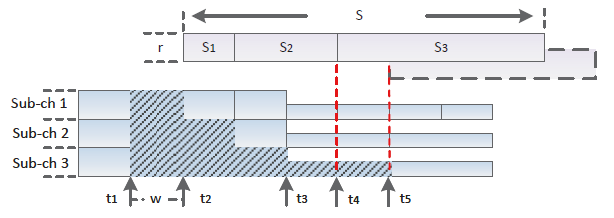 Wireless network, unstable bandwidth
Current architecture
Network Crowdsourcing Architecture
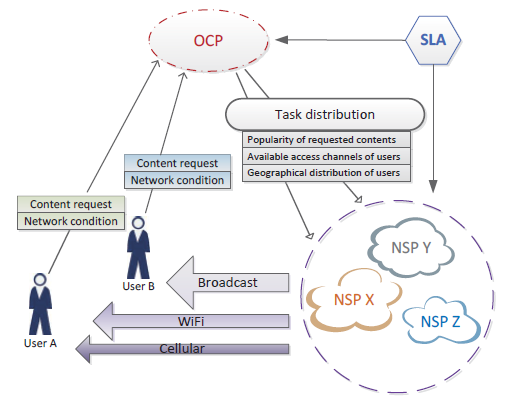 Current architecture
System model
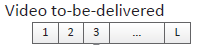 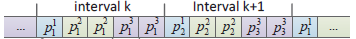 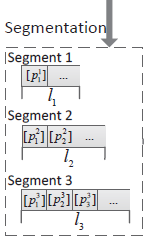 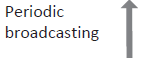 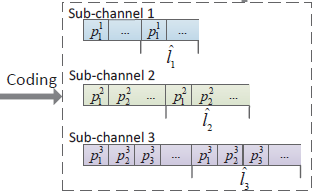 Popularity
Why introduce popularity?
80% of the requests concentrate on 20% videos

The other 20% of the requests scatter among the other 80% videos
Popularity
Classification
Video popularity
		
Segment popularity
Popularity
Definition
M servers, N videos, For server i and video j, Wi,j , is the weight of j to i. Thus, the popularity of video k is:
Popularity
Video popularity
Set threshold for different kinds of videos
Reserve different amount of bandwidth
Use the idle bandwidth
Popularity
Segment popularity
Flow-process diagram
New request
Calculate video popularity
Meet the threshold
reject
Yes
No
Distribute bandwidth
Enough bandwidth
reject
No
Yes
Calculate  segment popularity
Distribute time slot
Thank you!
Thank you!